HeteroMed: Heterogeneous Information Network for MedicalDiagnosis
Source : CIKM 2018
Advisor : JIA-LING KOH
Speaker : YI-CHENG HUNG
Date:2019/03/04
Outline
Introduction
Method
Experiment
Conclusion
Outline
Introduction
Method
Experiment
Conclusion
Introduction
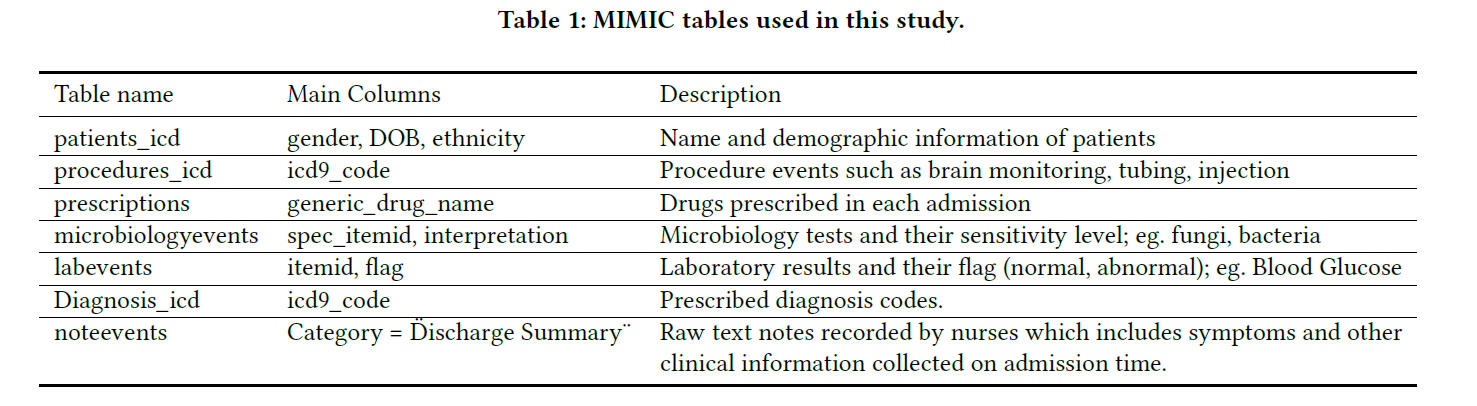 Diagnosis prediction flow
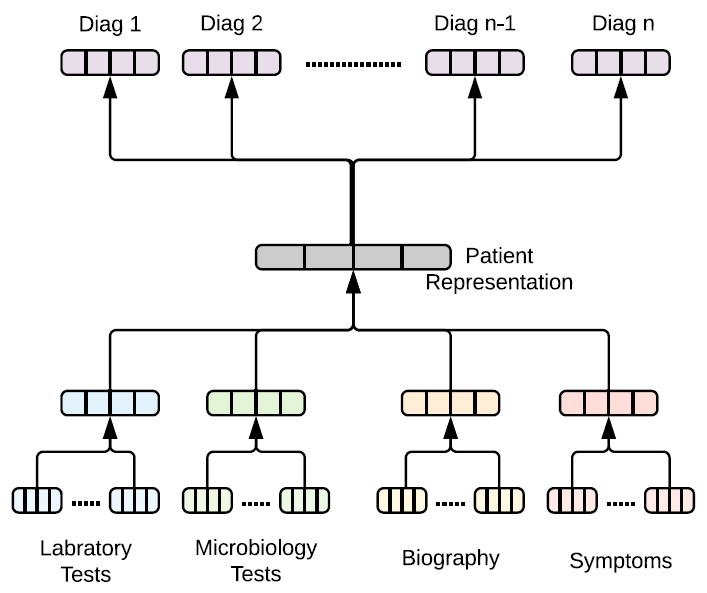 Outline
Introduction
Method
Experiment
Conclusion
Problem Deinition and ClinicalTerminology
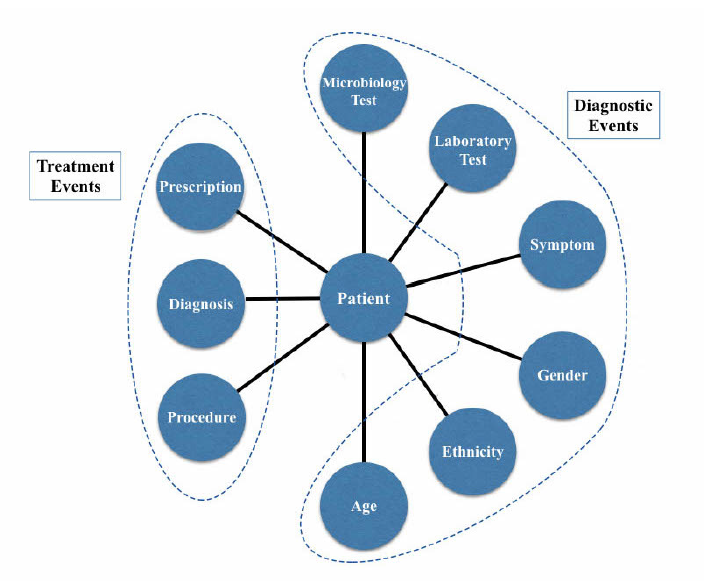 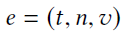 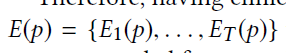 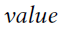 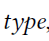 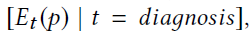 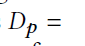 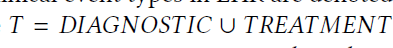 EHR heterogeneous network schema
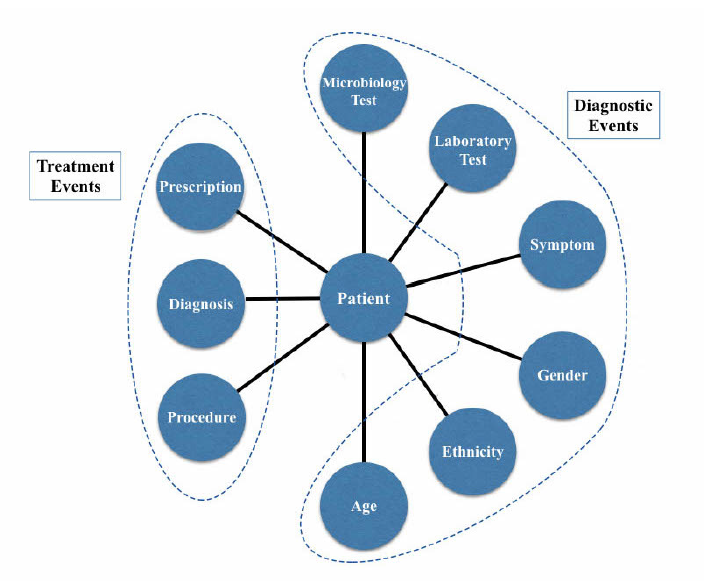 MetaPath-instance
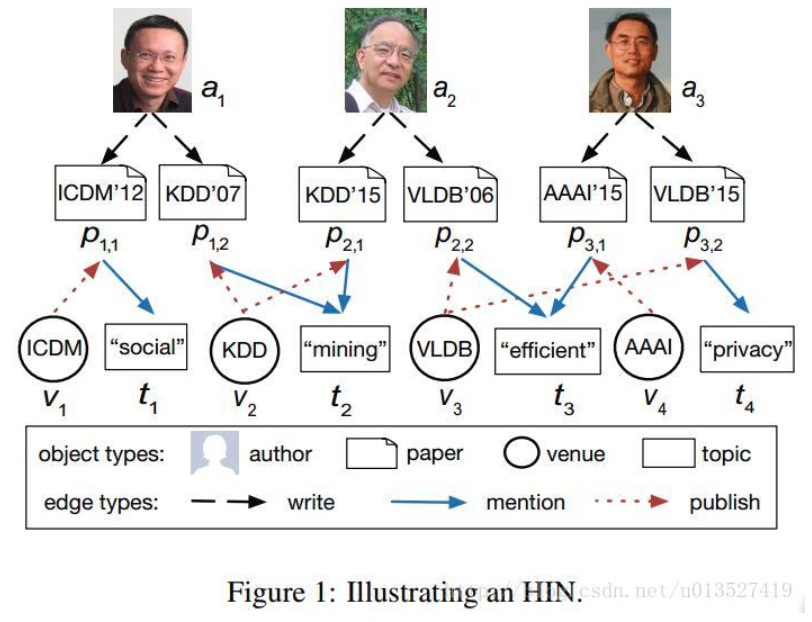 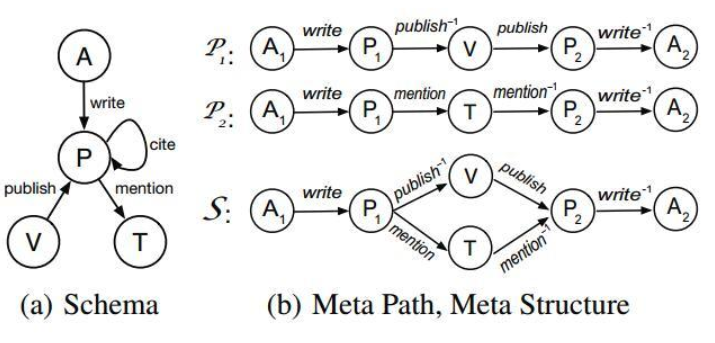 Heterogeneous Network Embedding forClinical Events
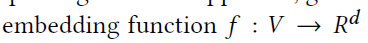 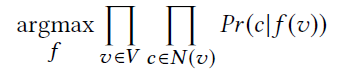 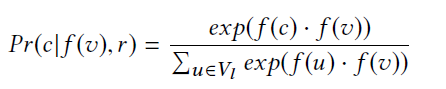 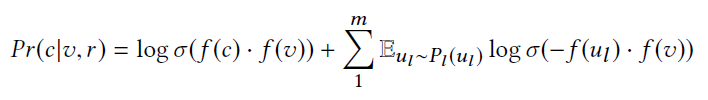 Diagnosis Prediction
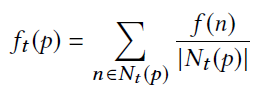 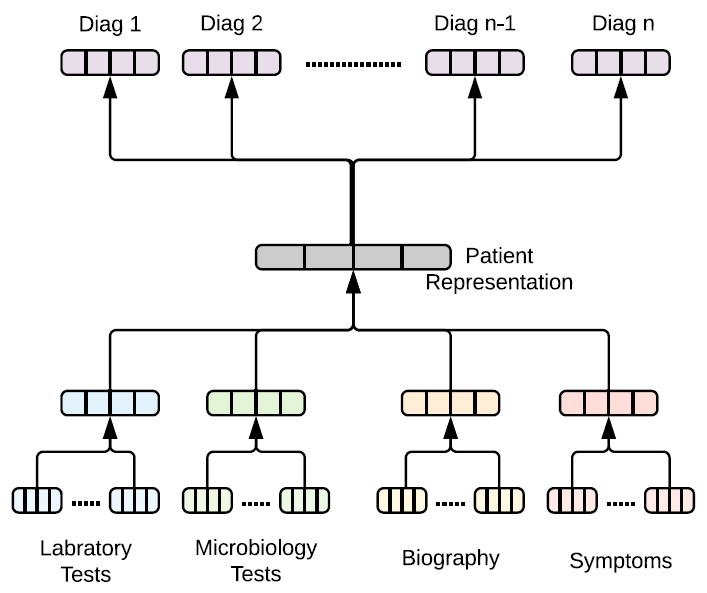 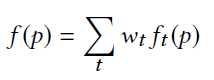 Supervised Node Representation Learningfor Diagnosis Prediction
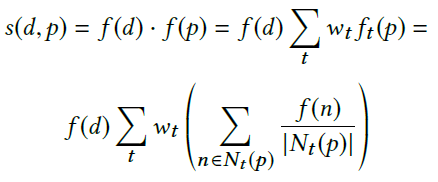 NEW object:
Joint Objective
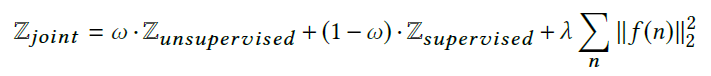 Outline
Introduction
Method
Experiment
Conclusion
Dataset
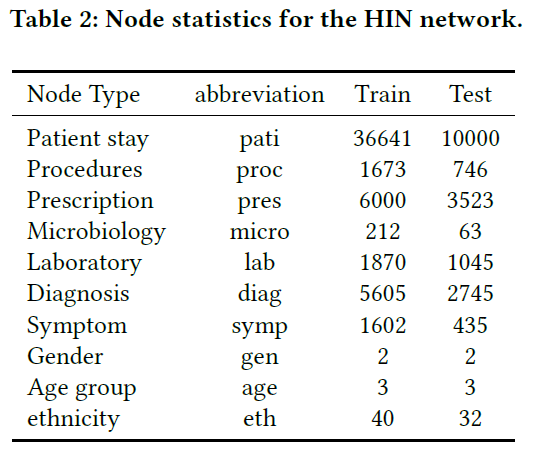 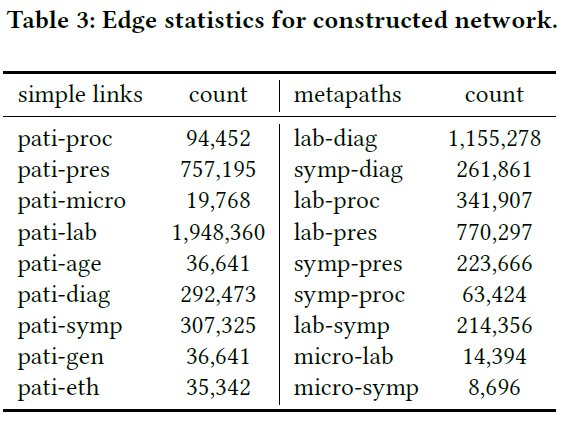 Evaluation Strategies
MAP
AUROC
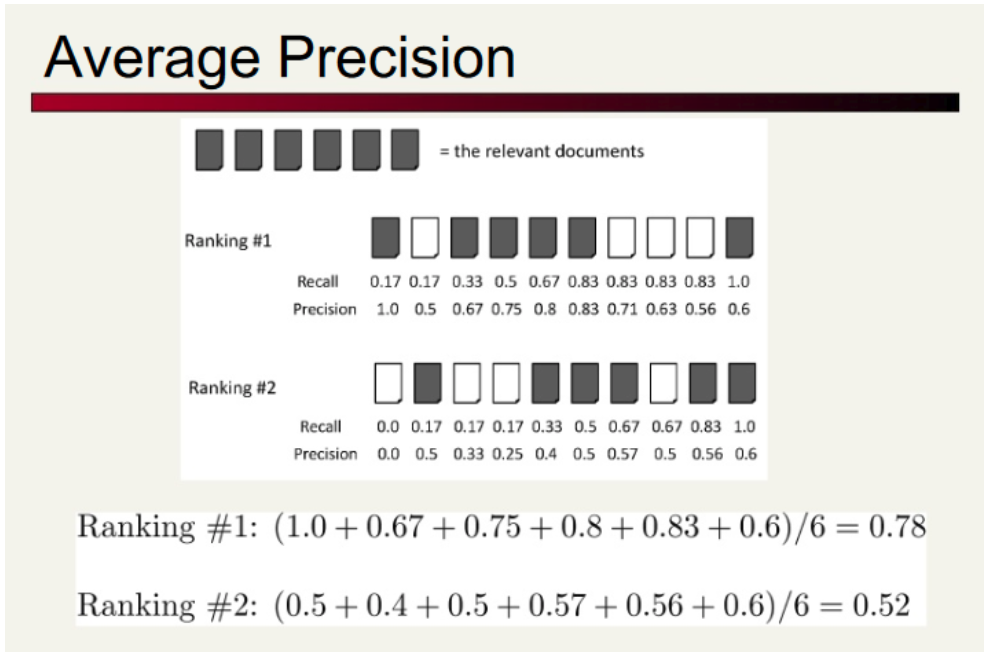 Treatment Node Selection.
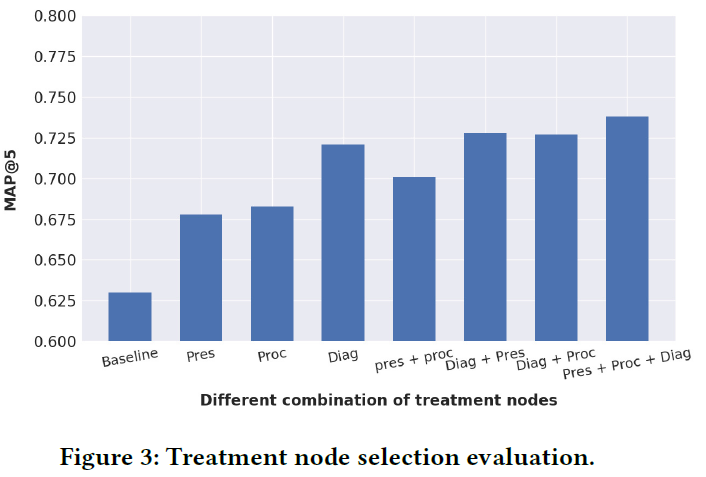 Metapath Selection
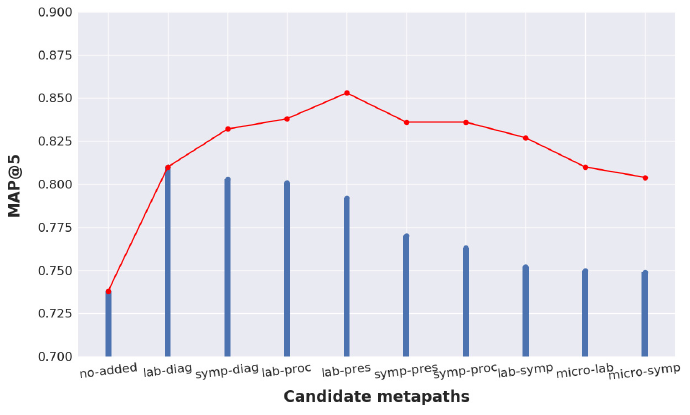 Exact Code Prediction
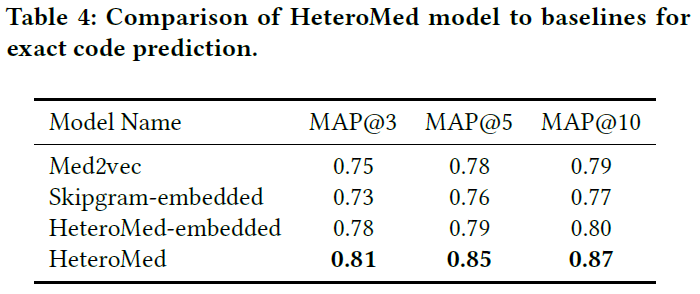 Disease Cohort Prediction.
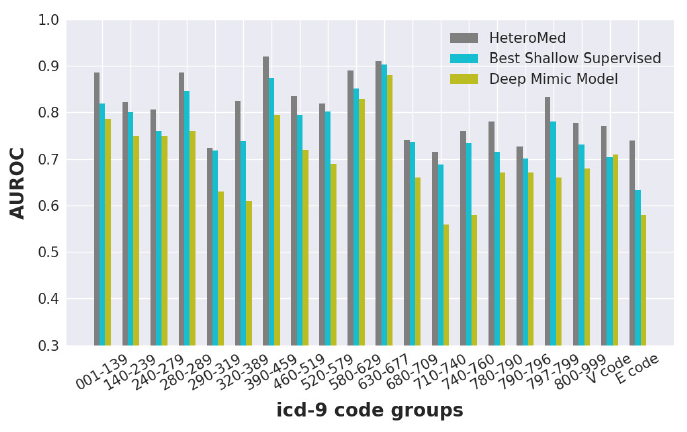 Case Studies
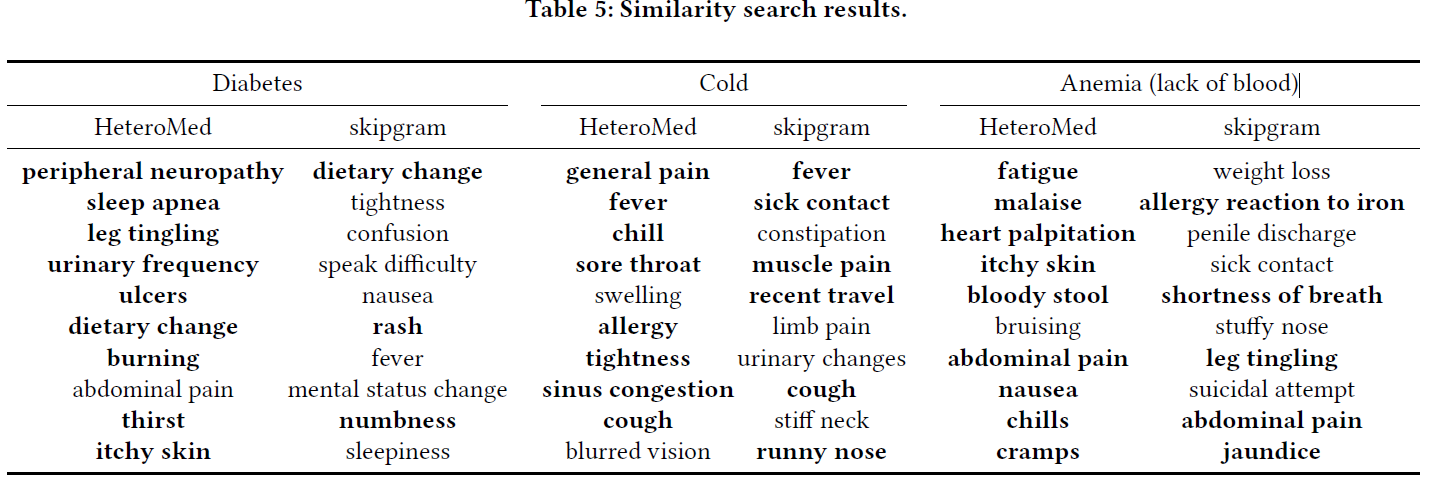 Case Studies
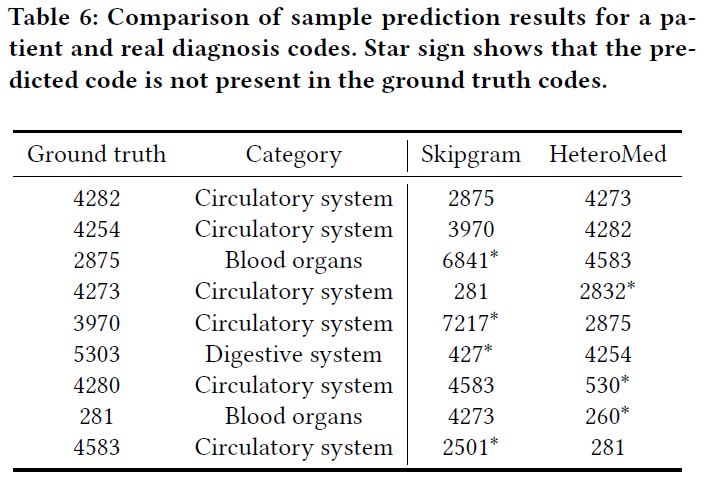 CONCLUSION
HeteroMed is capable of capturing informative relations for the diagnosis goal
HeteroMed can achieve significantly better results in diagnosis task and finding clinical similarities
This in turn confirms the benefits of employing heterogeneous information network in modeling clinical data.